II	Acoustic Reality
II.3 	(W Sept 14) 	Fourier
Sound anatomy
Classical Joseph Fourier (partials/overtones)  ~ 1800
Frequency Modulation (FM) John Chowning ~ 1970
Wavelets (Jean Morlet et al.)                           ~ 1984
Physical Modeling (Claude Cadoz et al.)        ~ 1989
Sound anatomy
Classical Joseph Fourier (partials/overtones)  ~ 1800
Frequency Modulation (FM) John Chowning ~ 1970
Wavelets (Jean Morlet et al.)                           ~ 1984
Physical Modeling (Claude Cadoz et al.)        ~ 1989
Sound anatomy
A sound „laaaa“
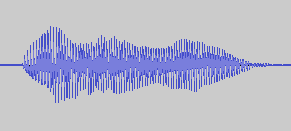 time
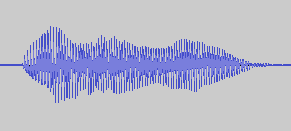 envelope
wave
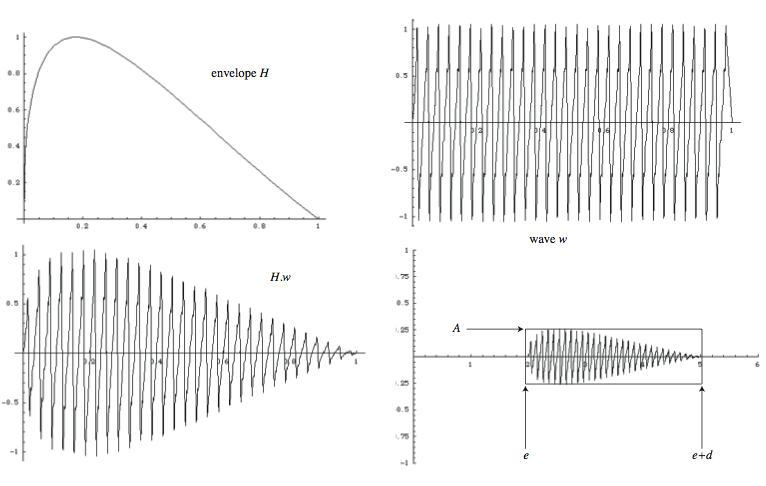 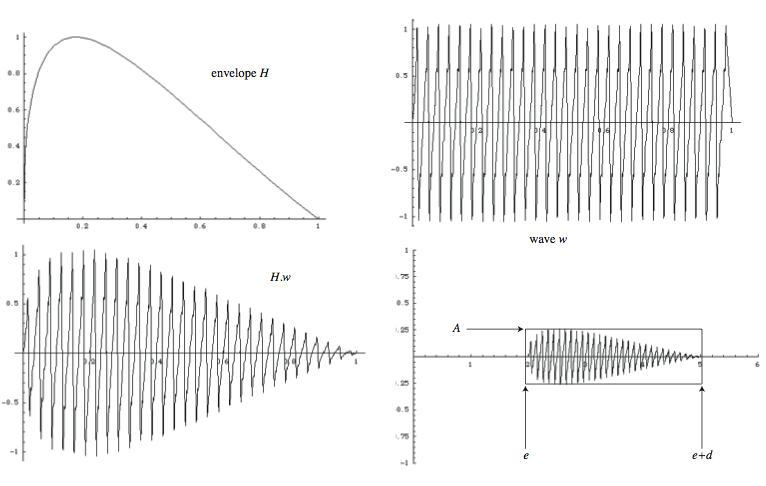 envelope H
+
=
wave w
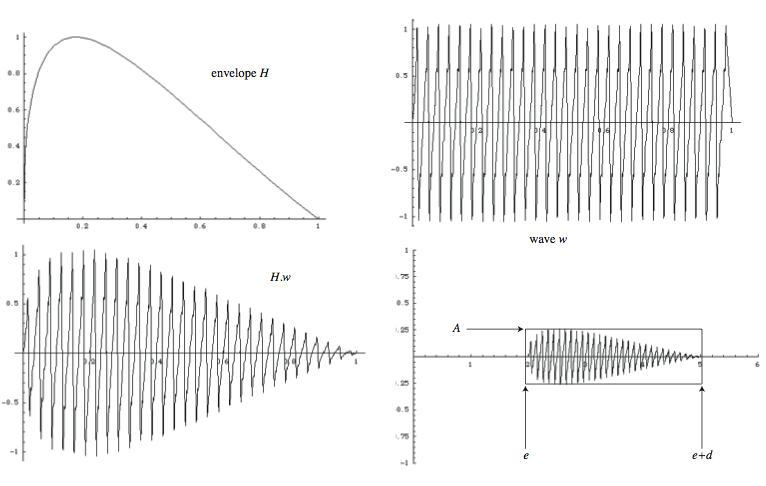 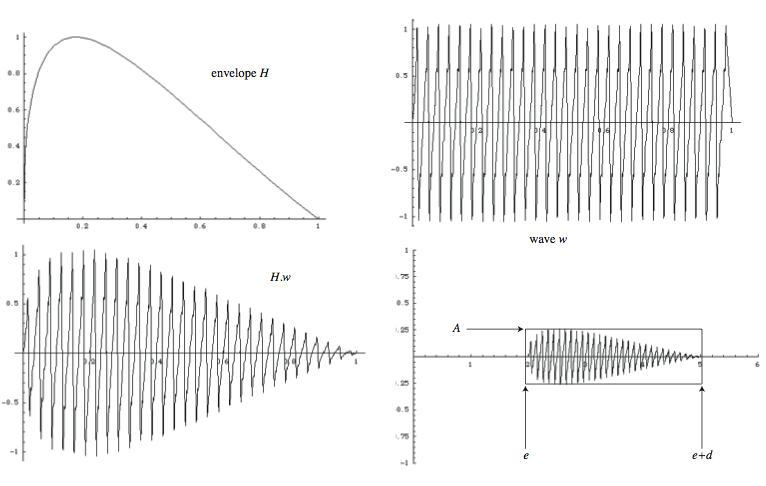 w. H
support
Sound anatomy
shift and squeeze
amplitude A
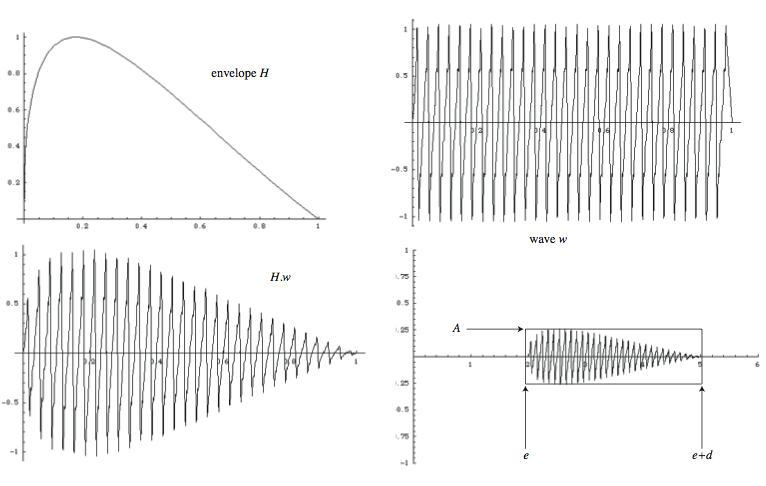 duration d
onset e
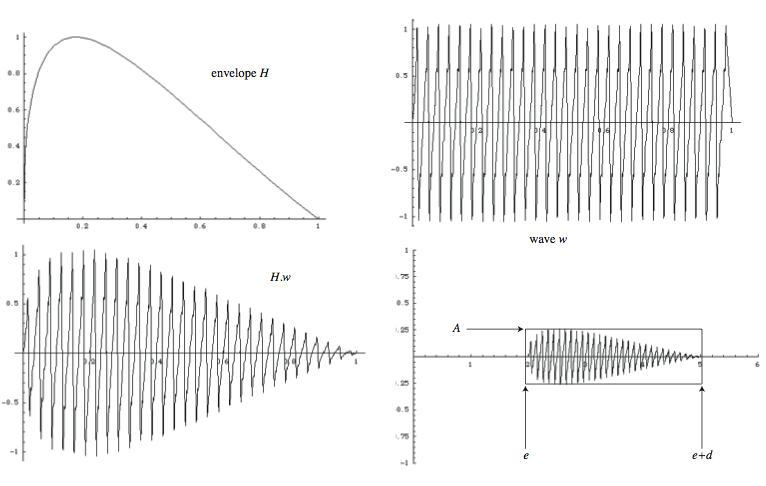 2nd partial
= 2nd overtone
amplitudelength of arrow
wave w
phase (angle)
fundamental= 1st partial
= 1st overtone
Sound anatomy
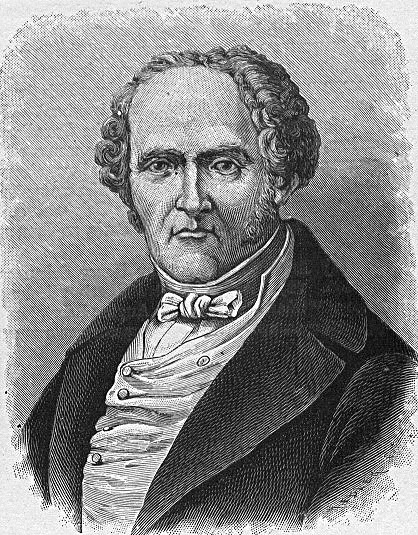 Classical Joseph Fourier (partials/overtones) ~ 1800
every periodic function!!!
w(t) = A0 + A1 sin(2.ft+Ph1) + A2 sin(2.2ft+Ph2) + A3 sin(2.3ft+Ph3) +...
w(t) = A0 + ∑n≥1 An sin(2.nft+Phn)
Simplicity of sinusoidal waves?
Sound anatomy

Amplitude spectrum
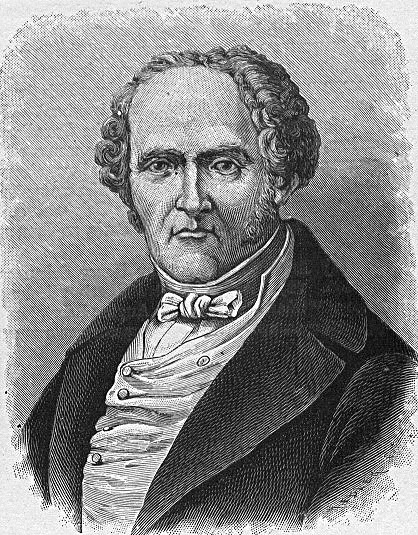 w(t) = Ac + A1 sin(2.ft+Ph1) + A2 sin(2.2ft+Ph2) + A3 sin(2.3ft+Ph3) +...
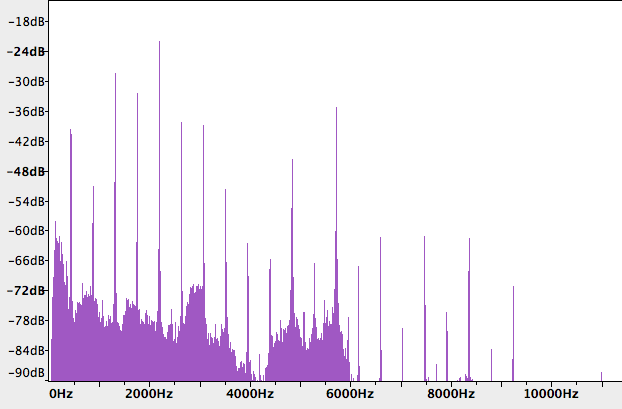 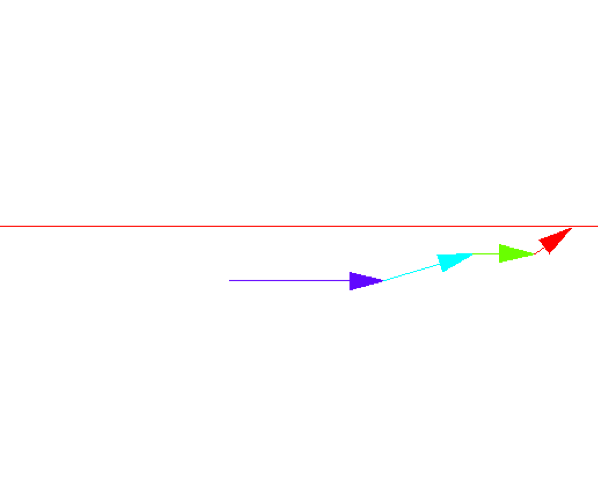 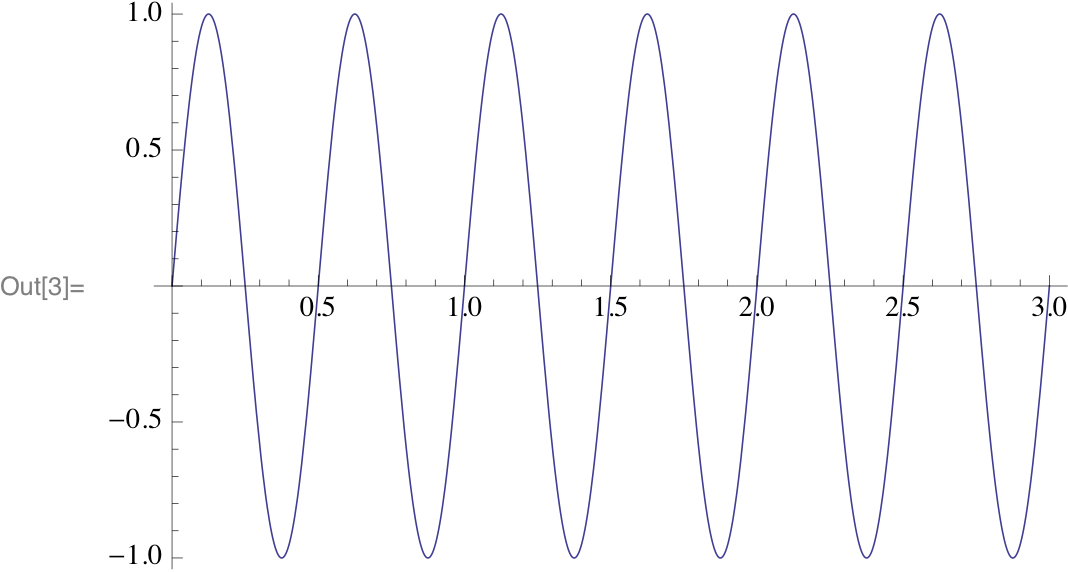 w(t) = A0 + A1 sin(2.ft+Ph1) + A2 sin(2.2ft+P2) + A3 sin(2.3ft+Ph3) +A4 sin(2.4ft+Ph4)
SPIN.nb
Sound anatomy: remarks on Fourier and realities
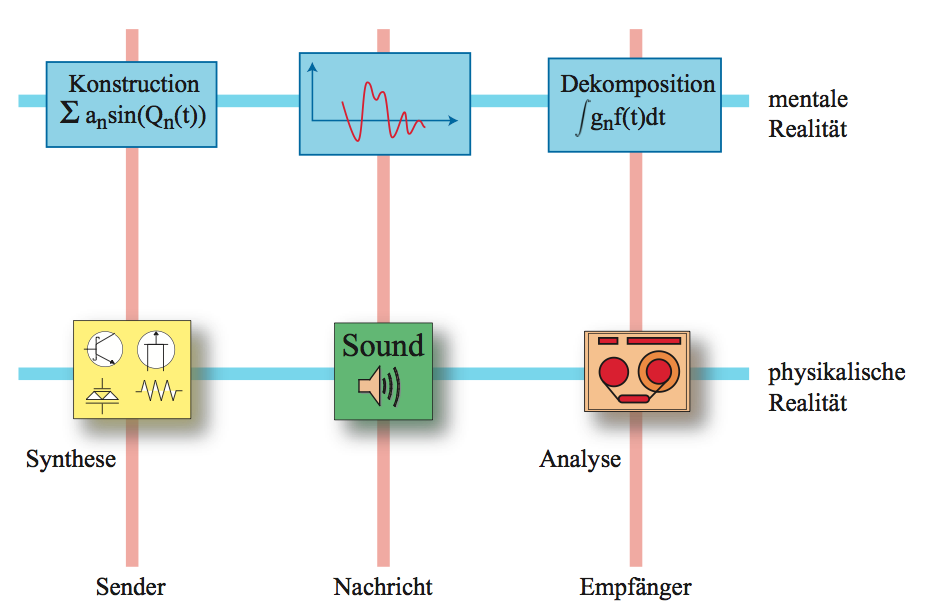 construction
decomposition
mental 
reality
physical        
reality
synthesis
analysis
sender
message
receiver
Sound anatomy
Some explicit examples calculated via Mathematica SW
SawFourier.nb
peak
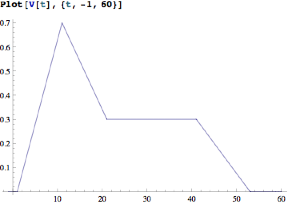 ADSR
envelope
model
Sustain
onset
+Attack
+ decay
+ sustain
+ Release
onset
+Attack
+ decay
+ sustain
onset
+Attack
onset
onset
+attack 
+Decay
Sound anatomy
Chronospectrum of a trumpet
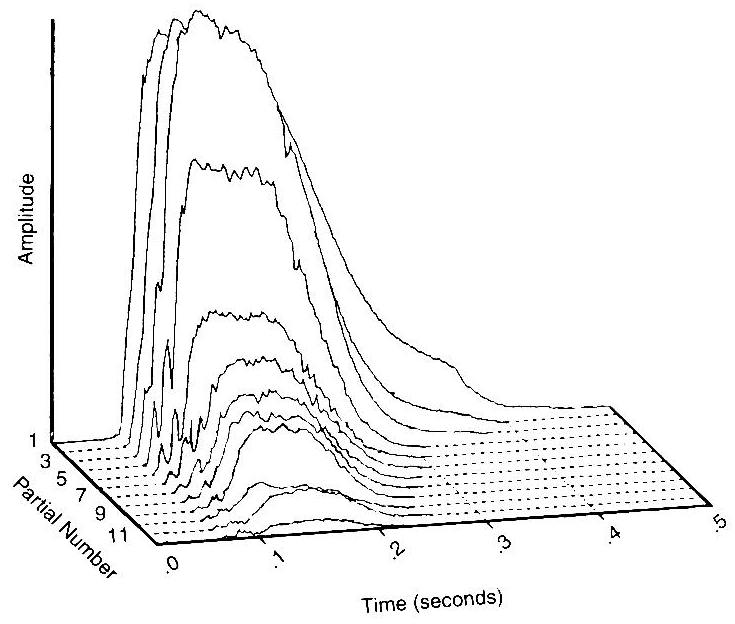